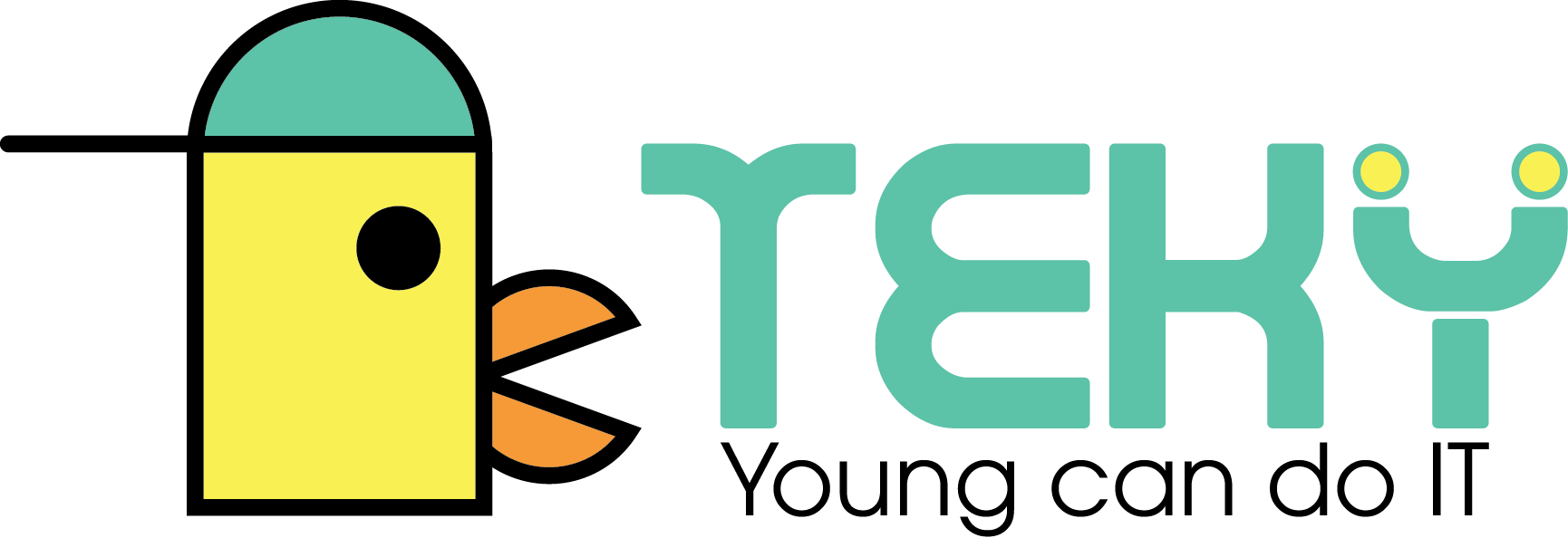 WELCOME TO PROJECT PRESENTATION
TEACHER
Le Phan Tan Dat
STUDENT
HO NGUYEN ANH DUY
HO NGUYEN THIEN BAO
VU ANH KHOI
Arduino level 3
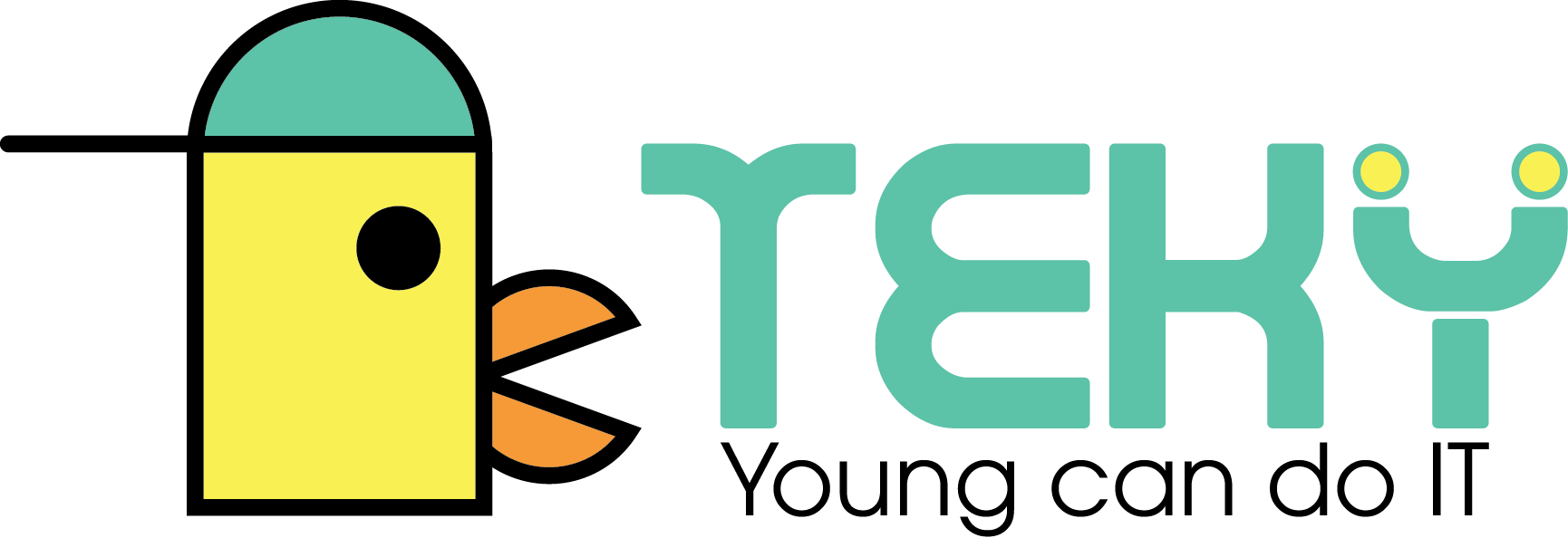 IDEA
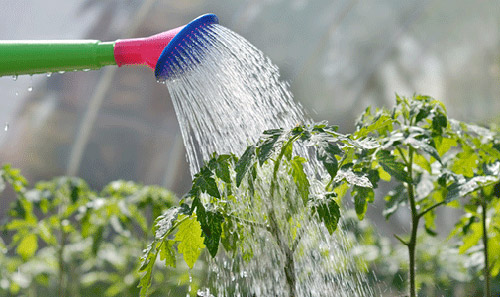 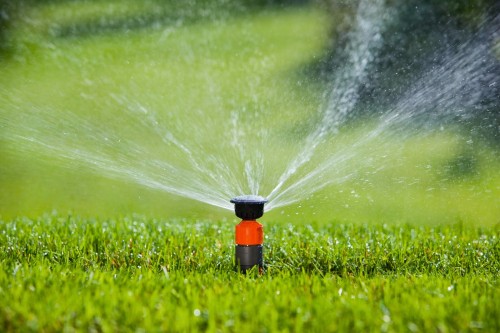 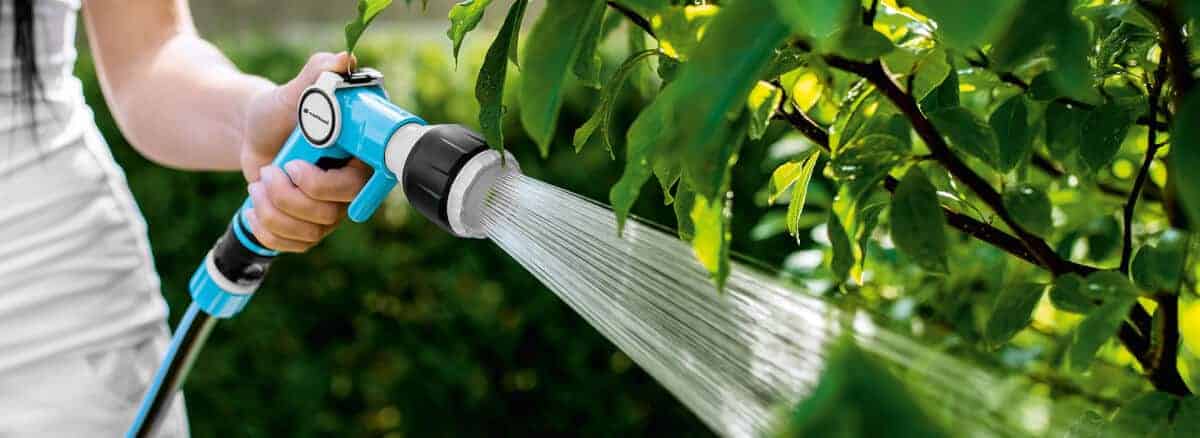 Công nghệ cũ kém hiệu quả quản lý và tốn công
Arduino level 3
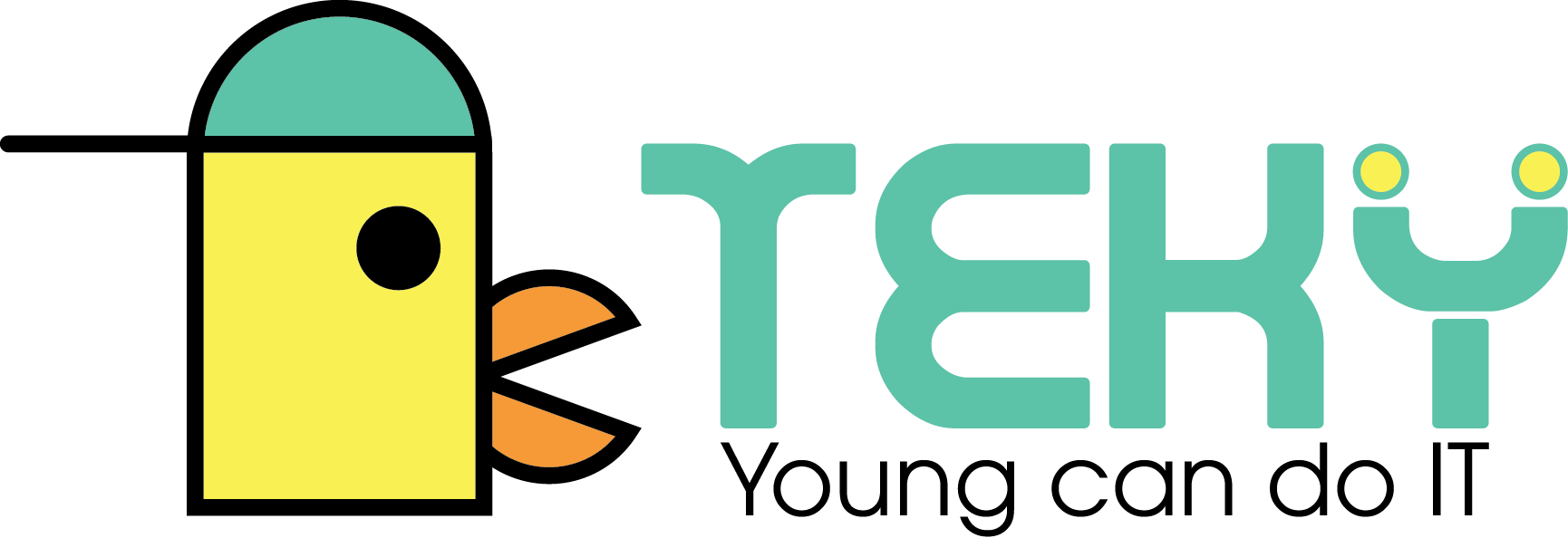 IDEA
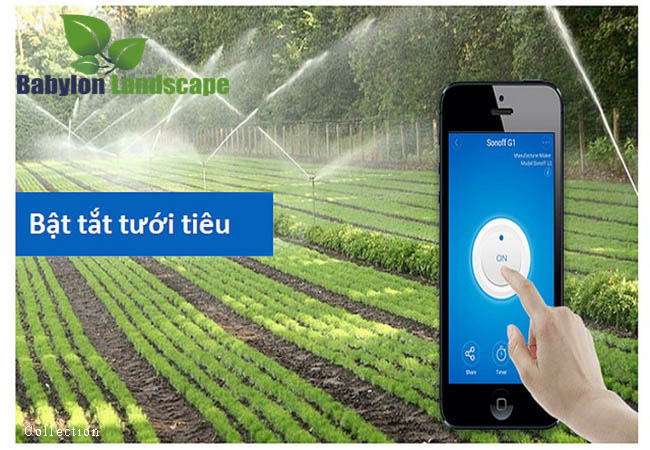 Công nghệ mới hiện đại, dễ quản lý.
 
Tốn nhiều chi phí đầu tư.
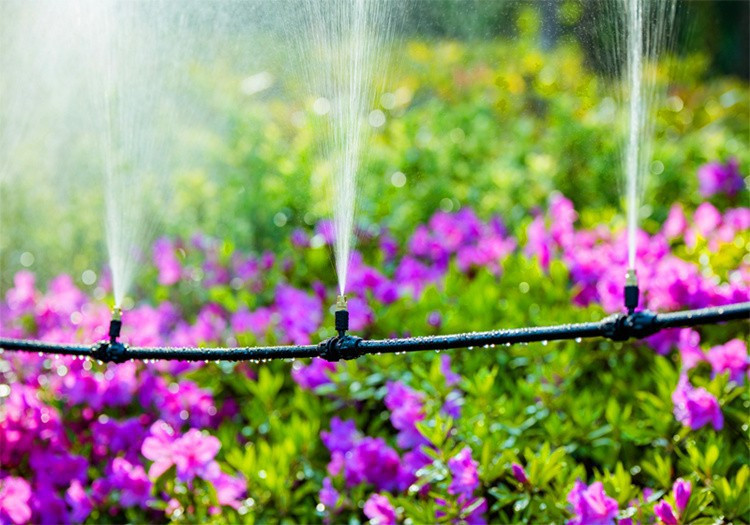 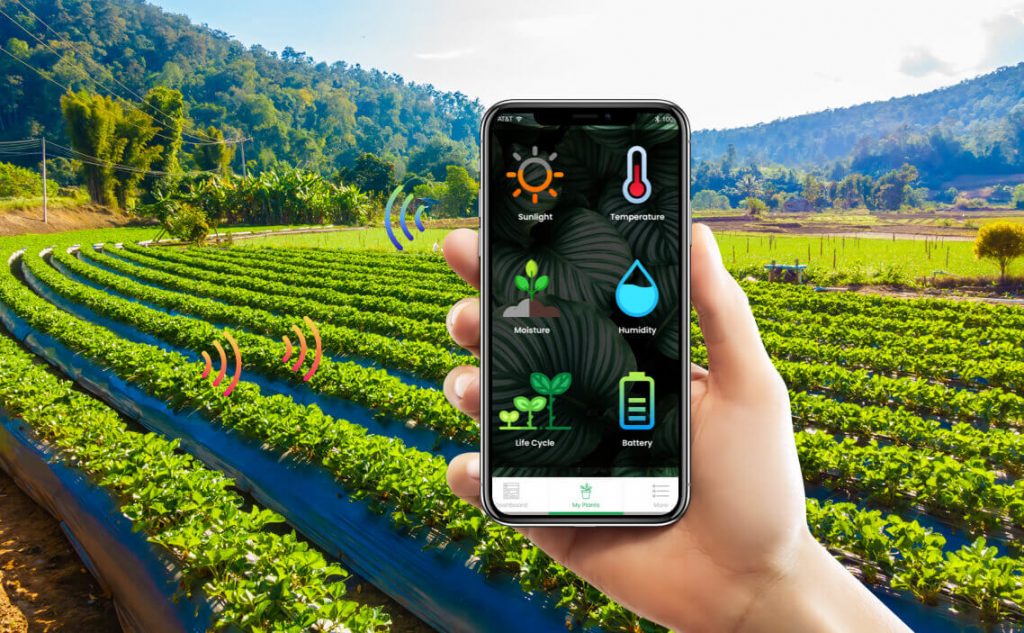 Arduino level 3
PRODUCT
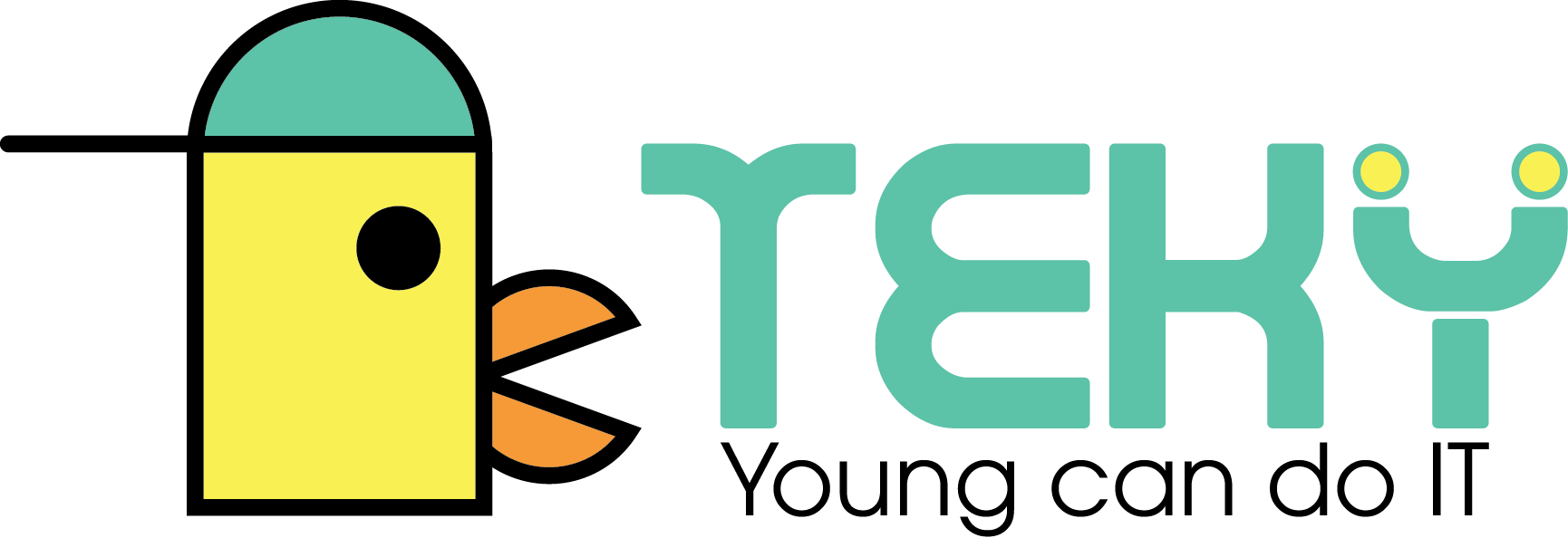 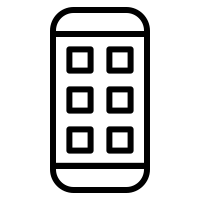 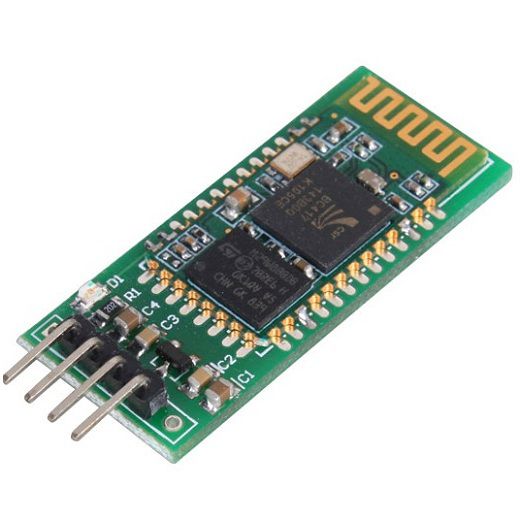 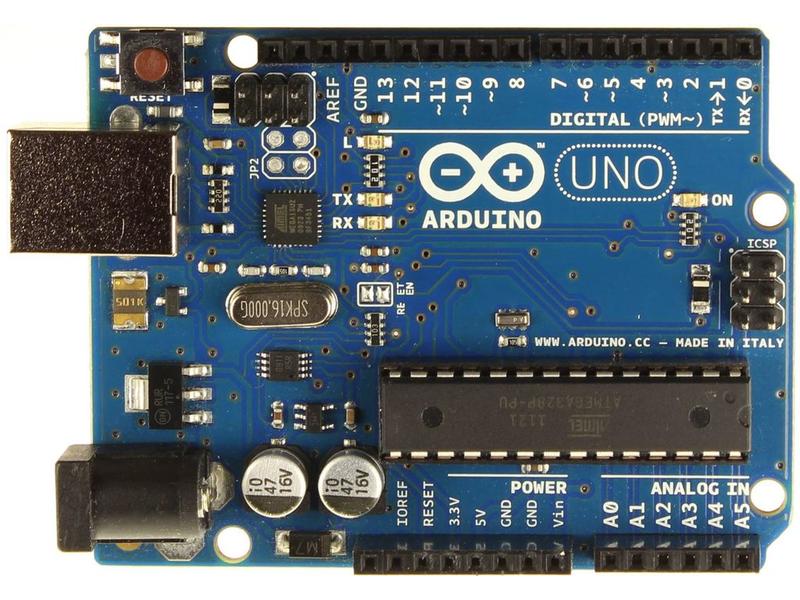 Arduino level 3
PRODUCT
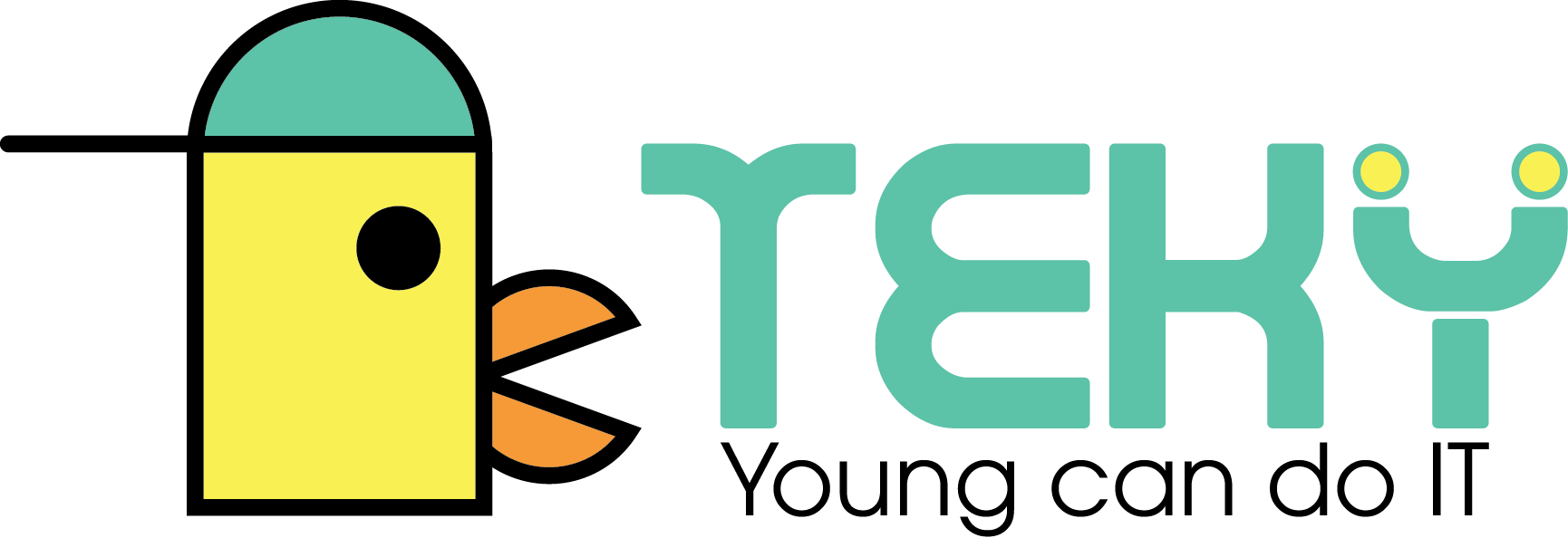 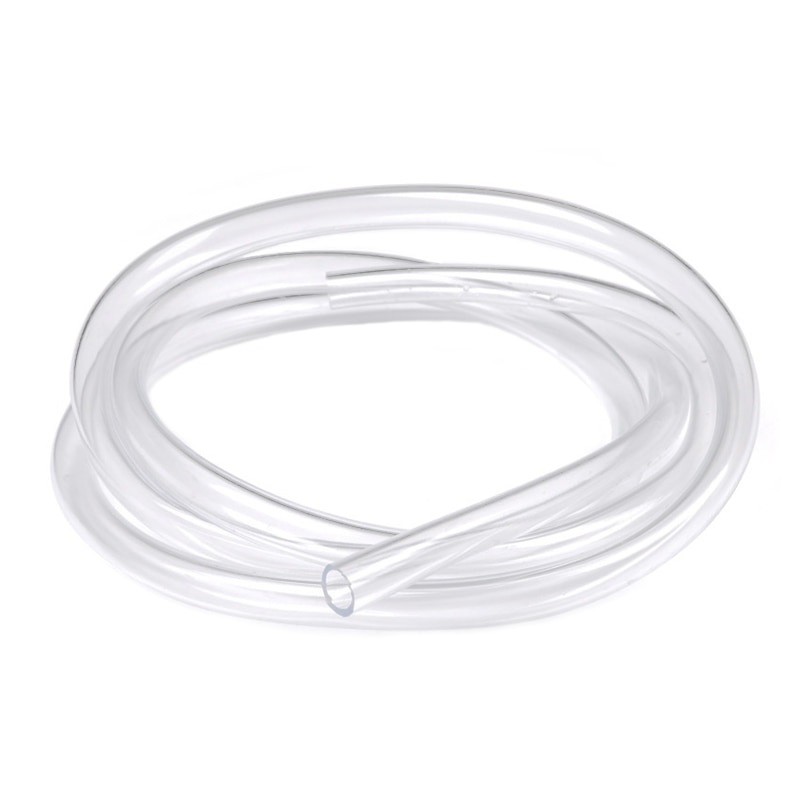 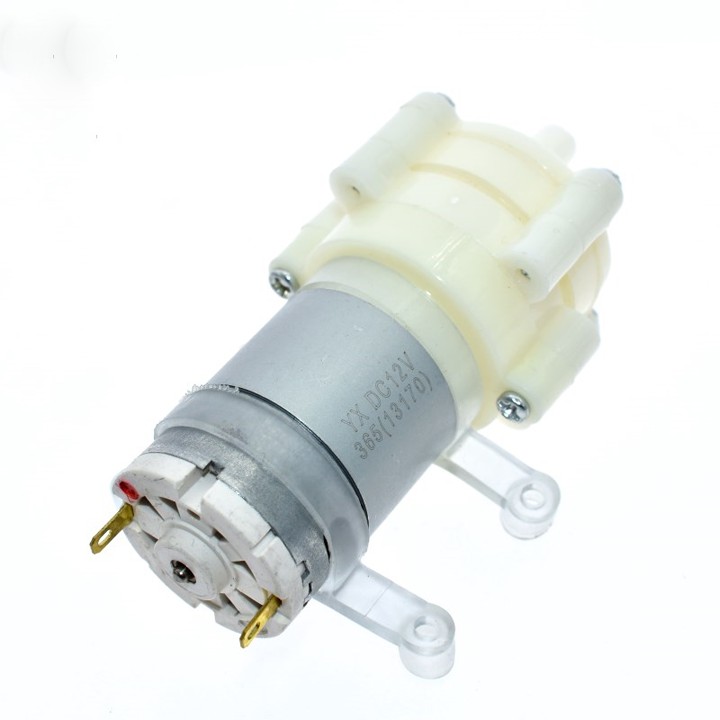 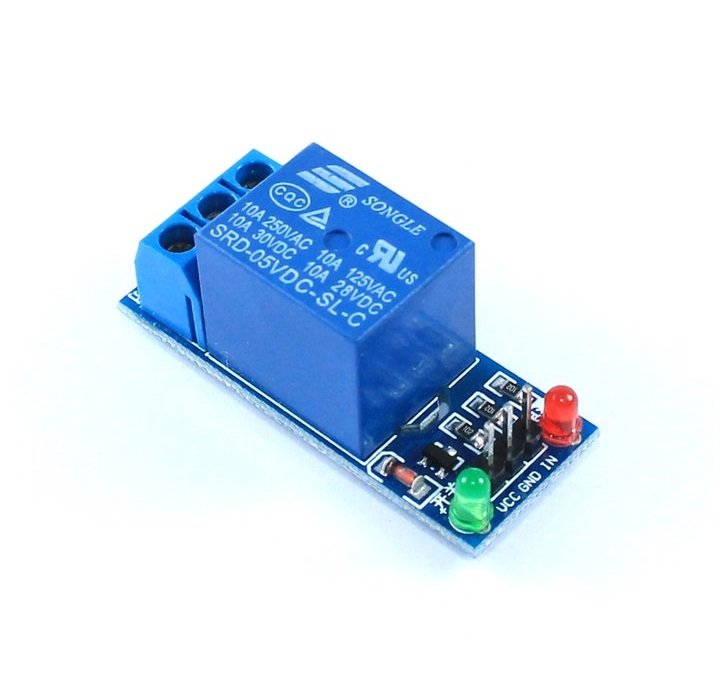 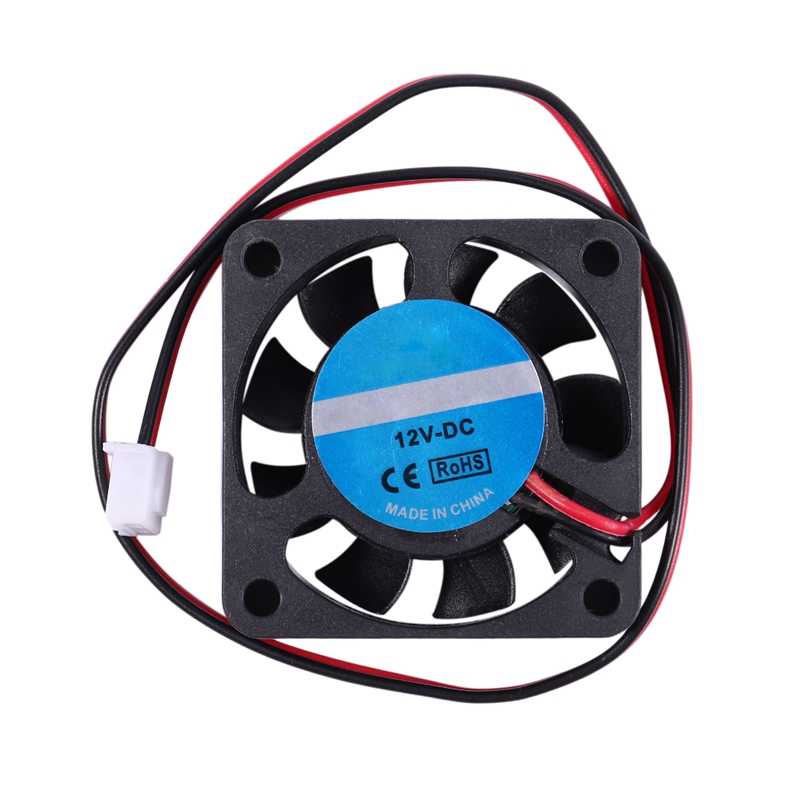 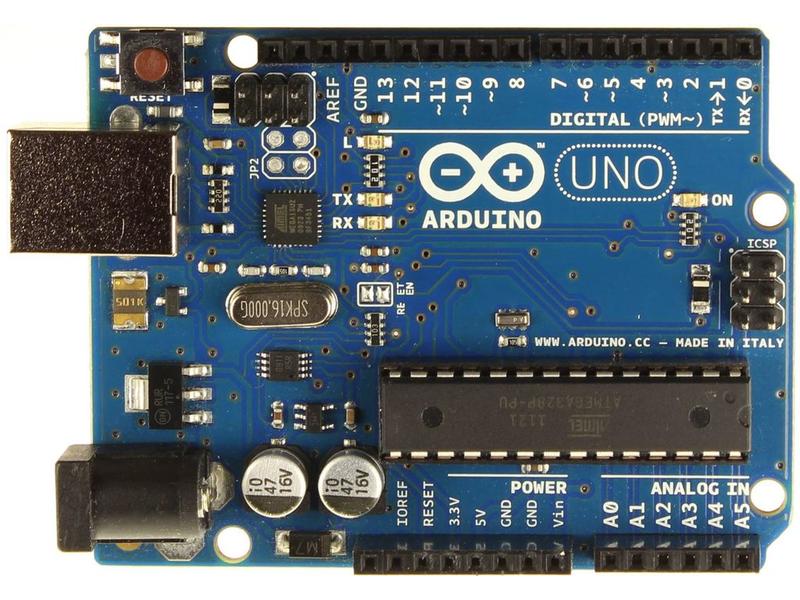 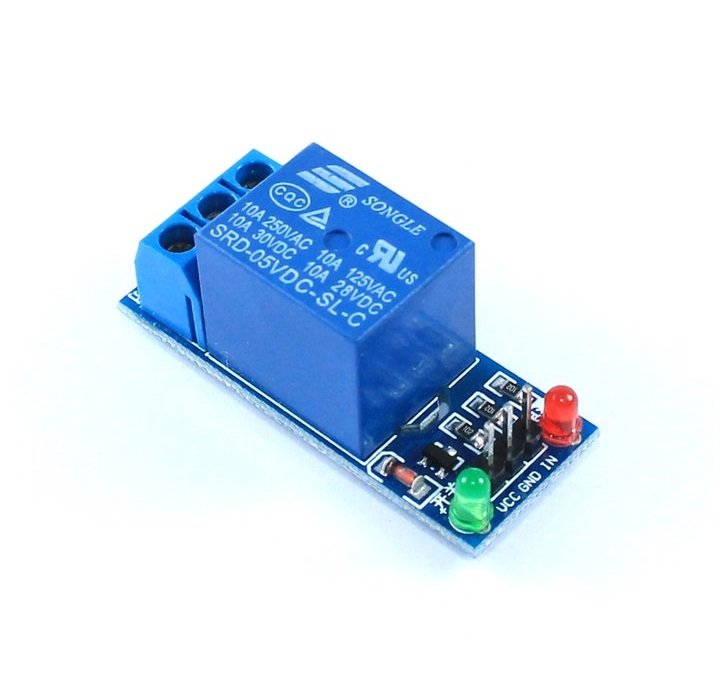 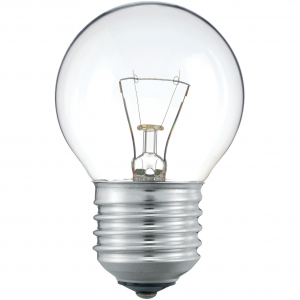 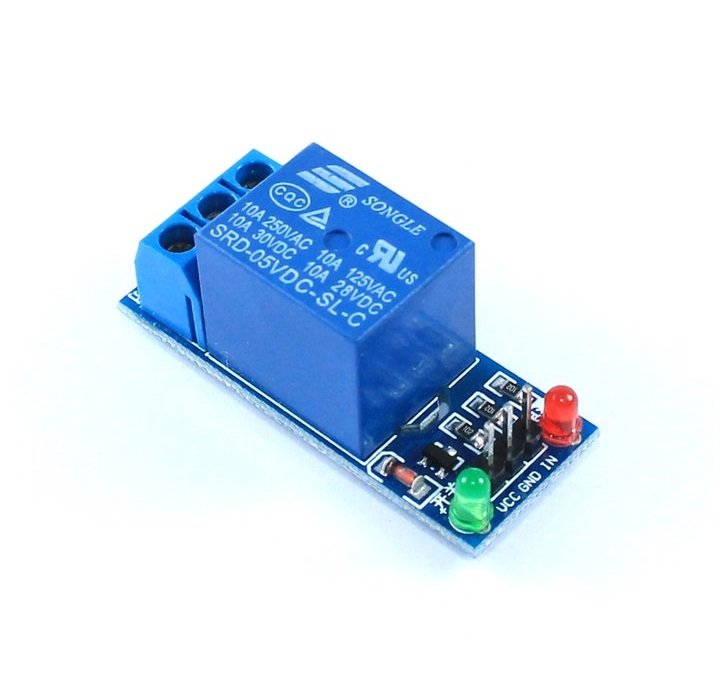 Arduino level 3
APP
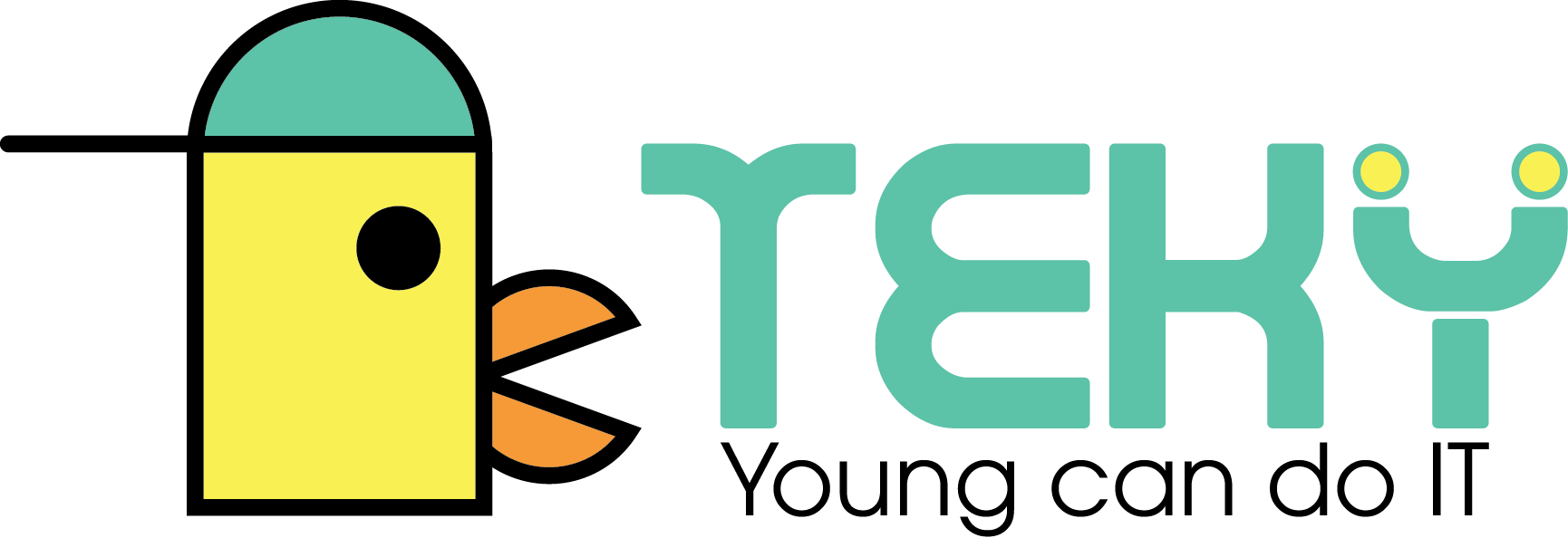 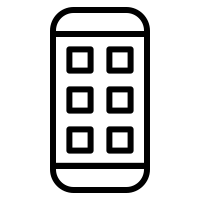 Kết nối bluetooth
Điều khiển máy bơm
Điều khiển Quạt
Điều khiển đèn
Arduino level 3
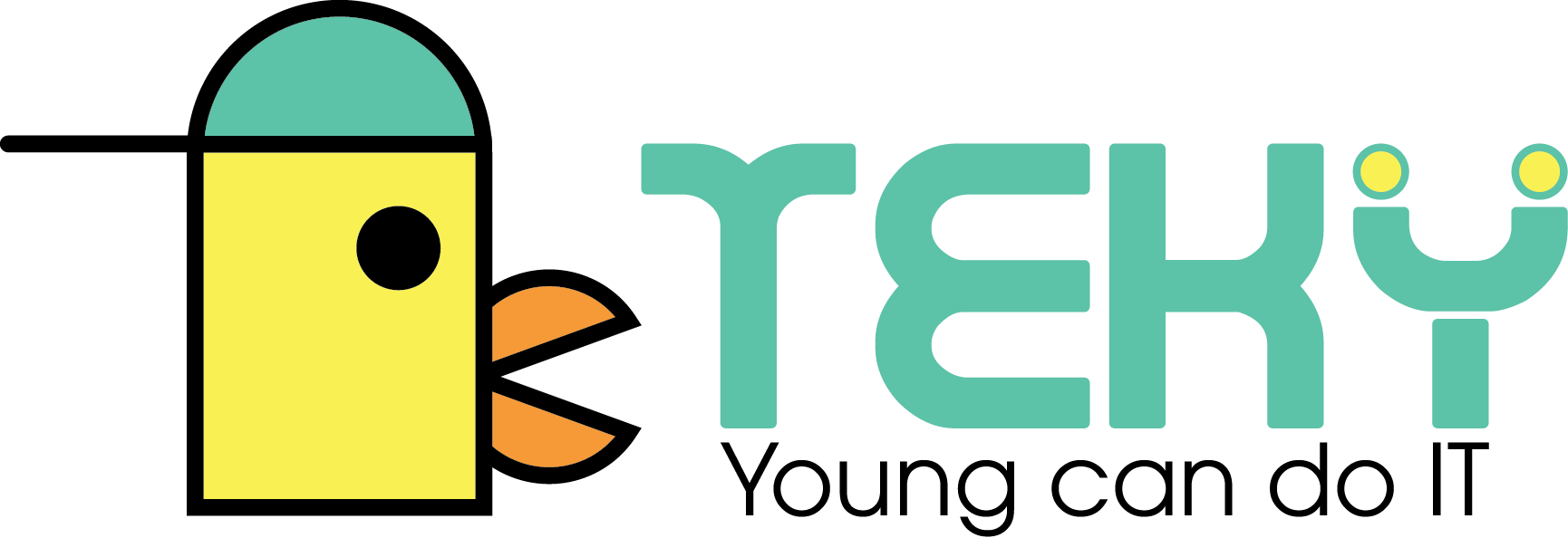 CODE
#include <Wire.h> #include <LiquidCrystal_I2C.h>#include "DHT.h"int relayden = 11; int relaybom = 9;int relayquat = 10;const int DHTPIN = 4;      const int DHTTYPE = DHT11;int bluetoothByte = 0;LiquidCrystal_I2C lcd(0x27,16,2);
SET UP THƯ VIỆN VÀ TẠO DATA B AN ĐẦU
Arduino level 3
CODE
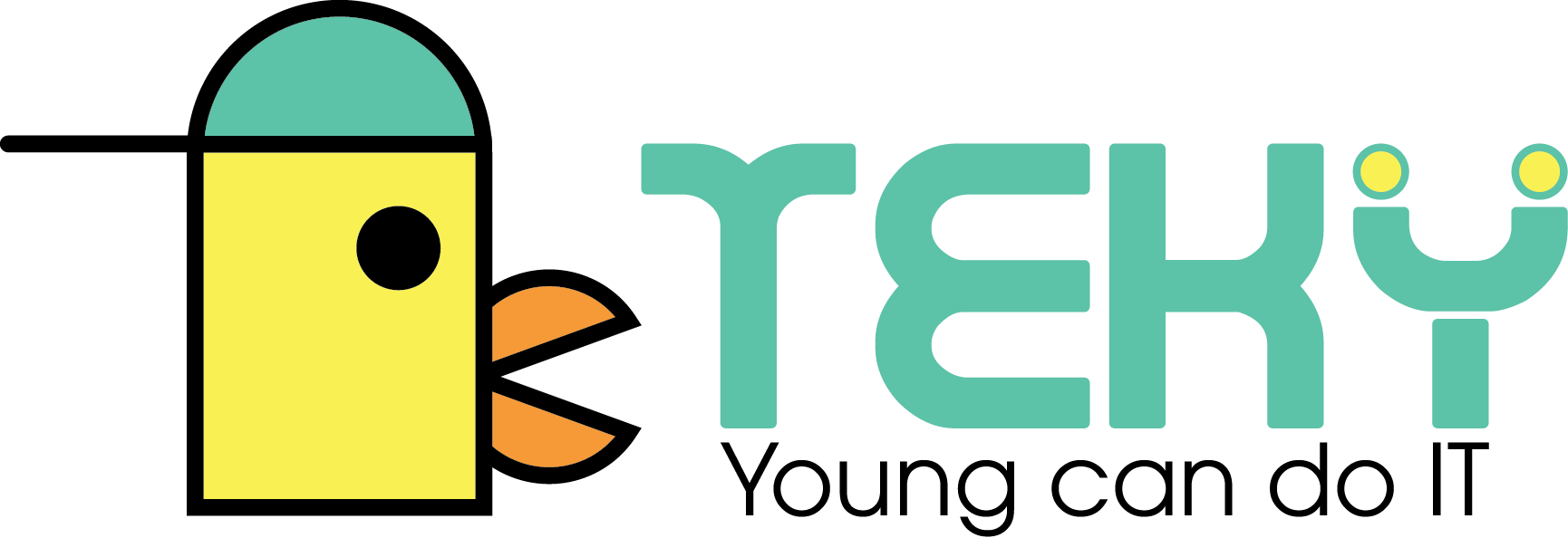 int value = analogRead(A0);     // Ta sẽ đọc giá trị hiệu điện thế của cảm biến  int percent = map(value, 0, 1023, 0, 100);  Serial.print(percent);  Serial.println('%');    float h = dht.readHumidity();      float t = dht.readTemperature();    Serial.print("Nhiet do: ");  Serial.println(t);                 lcd.clear();  lcd.setCursor(2,0);  lcd.print("Do am:");  lcd.setCursor(0,1);  lcd.print("Nhiet do:");  lcd.print(t);  lcd.setCursor(8 ,0);  lcd.print(percent);
ĐỌC CẢM BIẾN VÀ HIỂN THỊ LCD
Arduino level 3
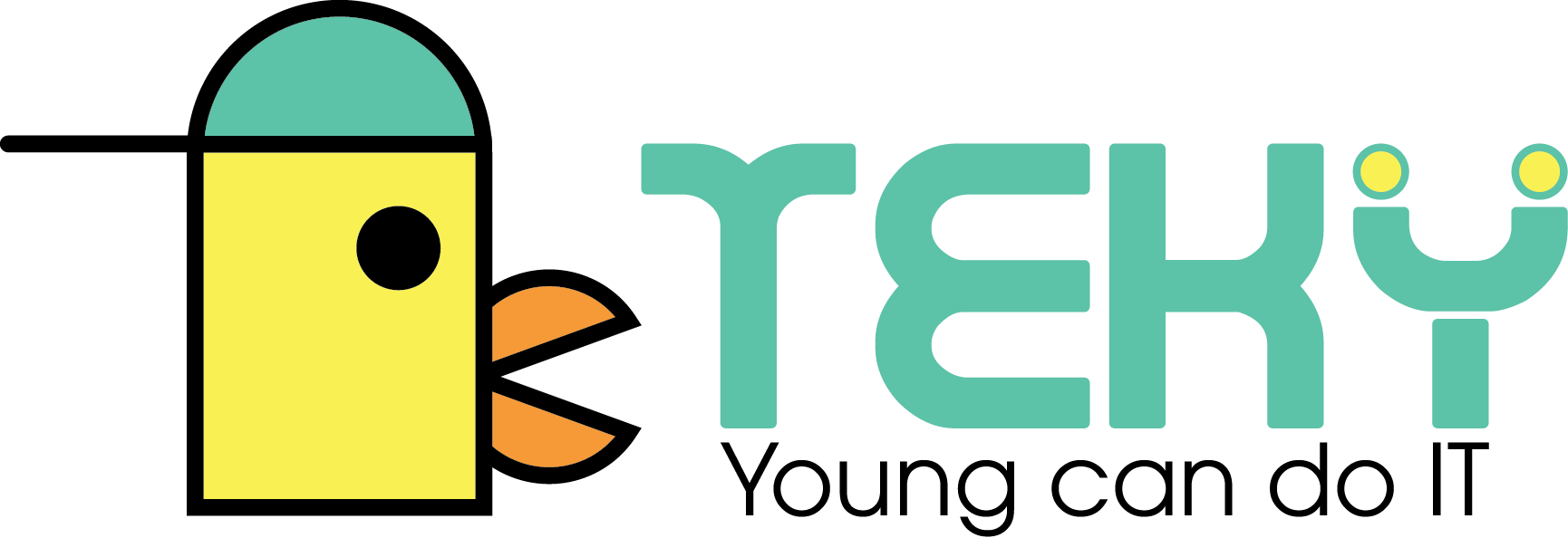 CODE
//bơm nước  if (bluetoothByte == 1) {  digitalWrite(relaybom,HIGH);  delay(500);  bluetoothByte = 0;  }  //ngưng bơm  if (bluetoothByte == 2) {  digitalWrite(relaybom,LOW);  delay(500);  bluetoothByte = 0;   }
//bật quạt  if (bluetoothByte == 3) {  digitalWrite(relayquat,HIGH);  delay(500);  bluetoothByte = 0;  }  //tắt quạt  if (bluetoothByte == 4) {  digitalWrite(relayquat,LOW);  delay(500);  bluetoothByte = 0;   }
//bật đèn  if (bluetoothByte == 5) {  digitalWrite(relayden,HIGH);   delay(500);  bluetoothByte = 0;  }  //tắt đèn  if (bluetoothByte == 6) {  digitalWrite(relayden,LOW);   delay(500);  bluetoothByte = 0;   }
ĐỌC TÍN HIỆU TỪ APP GỬI VỀ HC-05
Arduino level 3
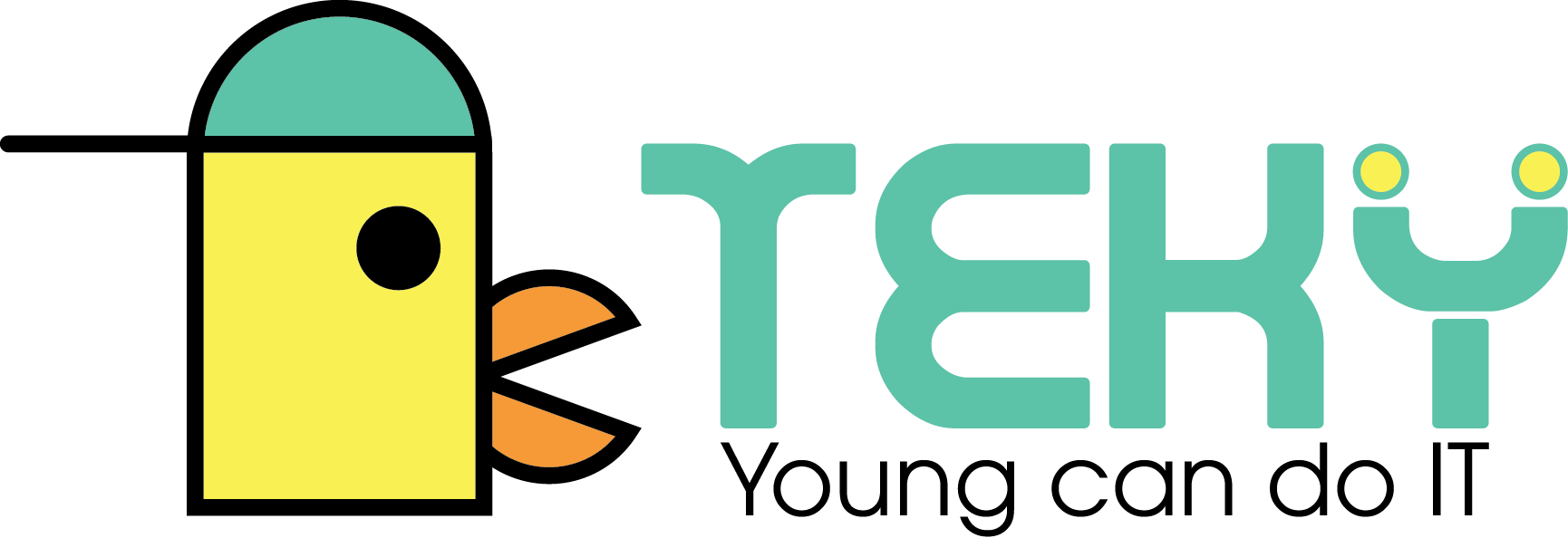 DEMO
Arduino level 3